TAOプロジェクトのデータ運用
鮫島 寛明 (東京大学理学系研究科附属天文学教育研究センター),TAO チーム




データアーカイブ WS @NAOJ
2020 Jan 29–30
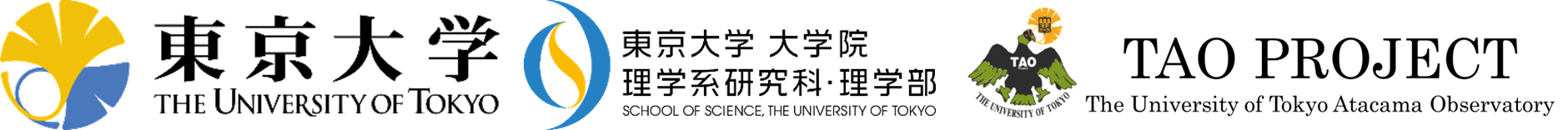 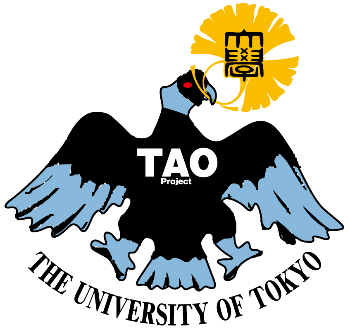 TAO プロジェクト
東京大学理学系研究科附属天文学教育研究センターが主導する、口径 6.5 m 光赤外線望遠鏡を南米チリのチャナントール山頂 (5,640 m; 世界最高地点の天文台) に建設するプロジェクト
赤外線域における広い大気の窓を活用し、太陽系内現象から宇宙論まで広範にわたるサイエンス研究を実施
次世代を担う大学院生・若手育成を重視し、サーベイ・萌芽的研究を推進
2020年1月現在、チャナントール山頂にてドームを建設中
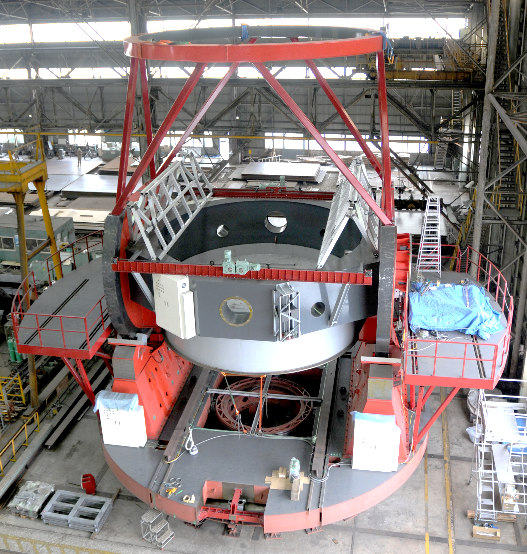 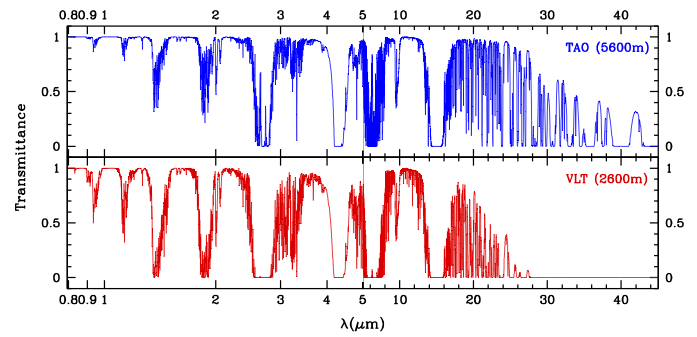 2
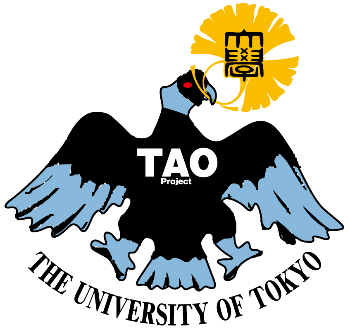 観測装置
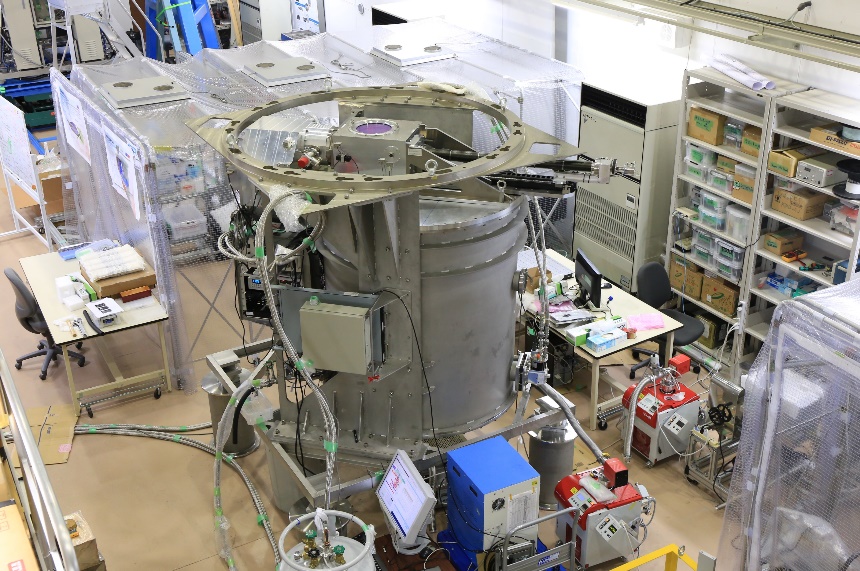 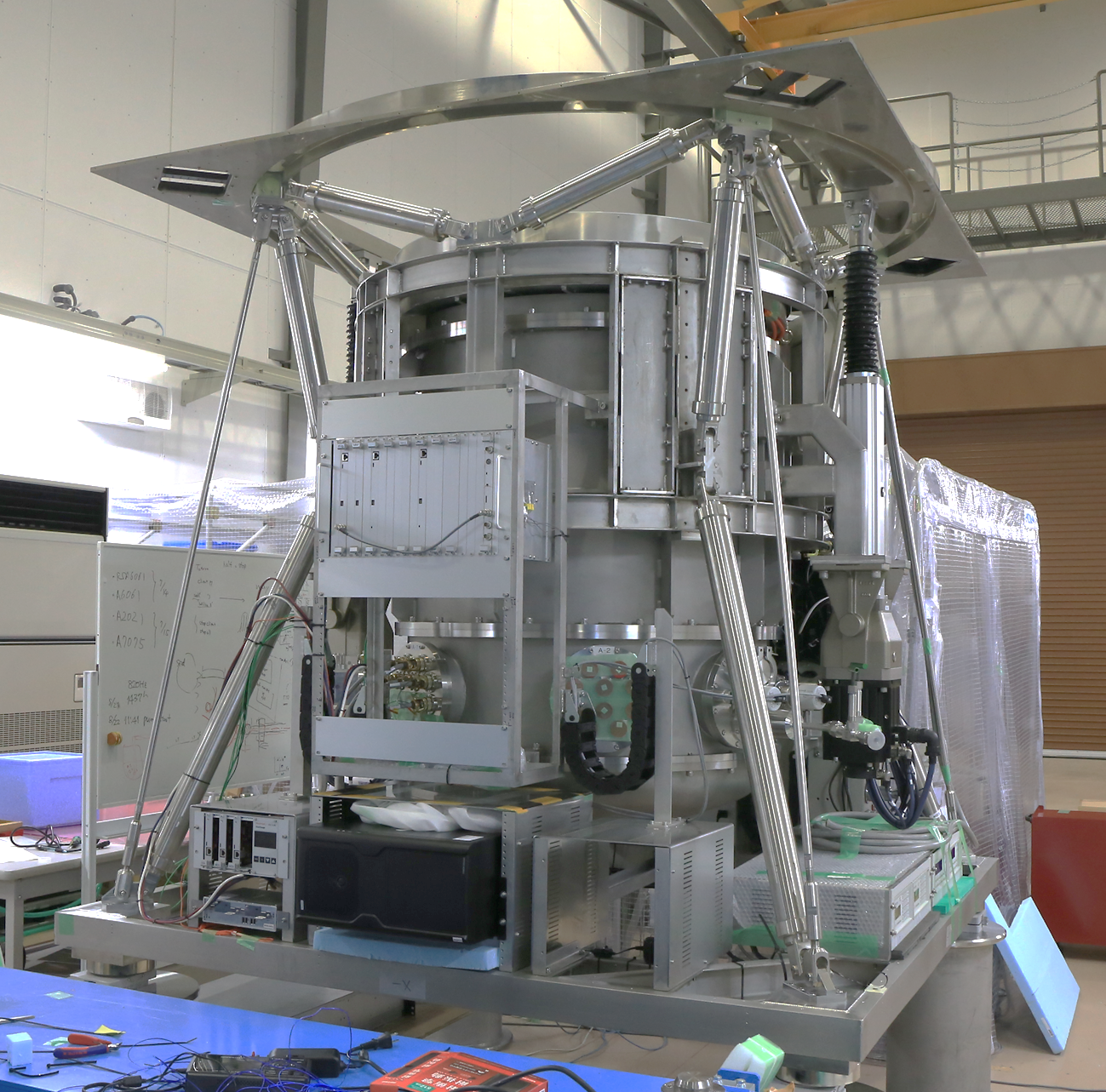 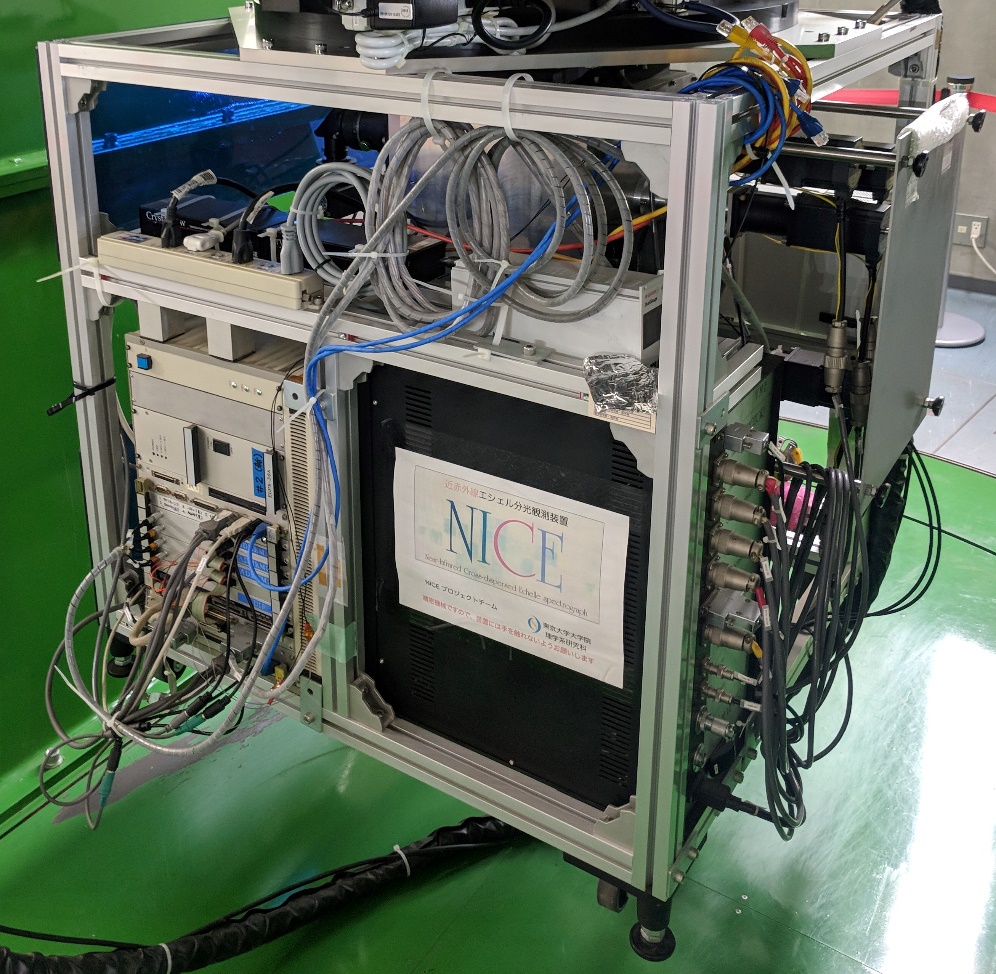 NICE
SWI MS
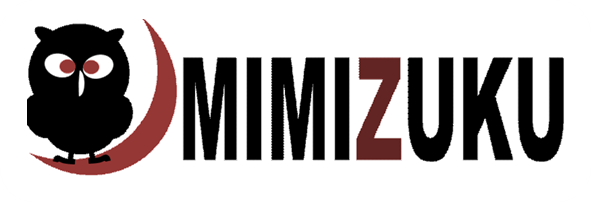 SWIMS
(近赤外線撮像/分光)
MIMIZUKU
(中間赤外線撮像/分光)
NICE
(近赤外線中分散エシェル分光)
3
近赤外線広視野観測装置 SWIMS
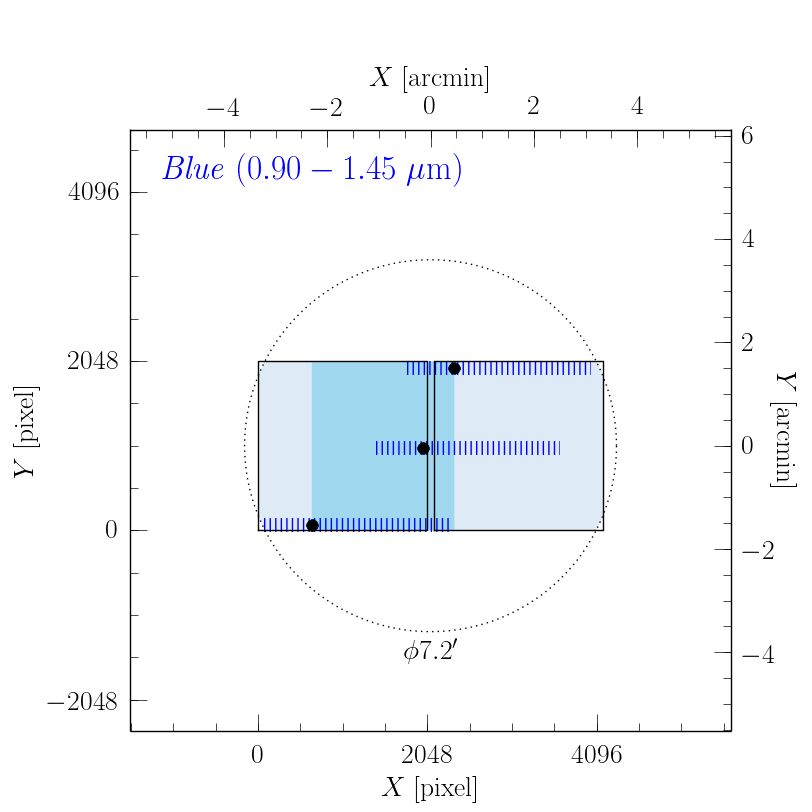 ２波長域同時観測
Blue arm: 0.9–1.4 µm
Red arm:  1.4–2.5 µm
観測モード
広視野撮像 (Goal: φ9’.6)
多天体分光
面分光 (開発中)
期待されるサイエンス
High-z QSO & Galaxy サーベイ
重力波イベントのフォローアップ
Super-MAGNUM プロジェクト
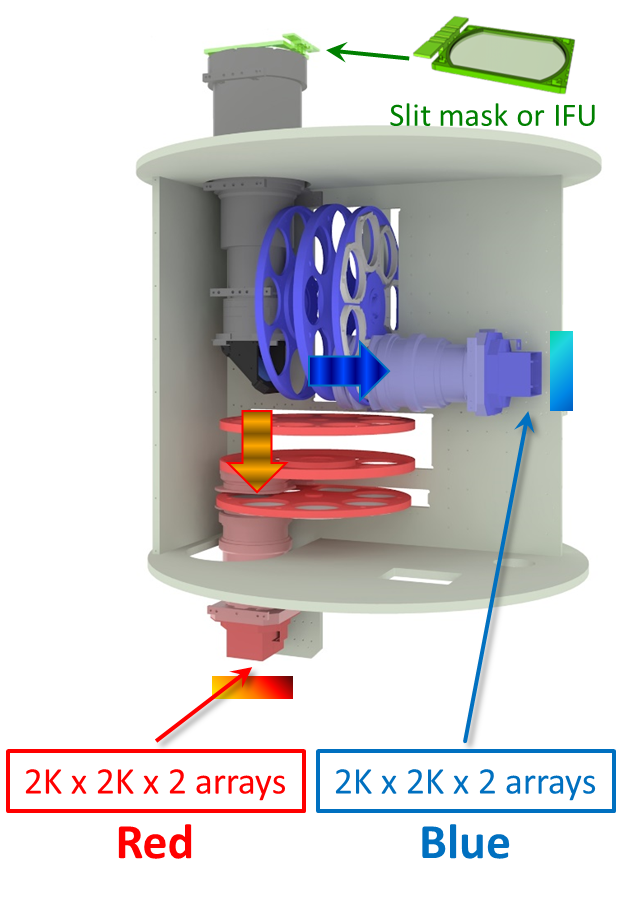 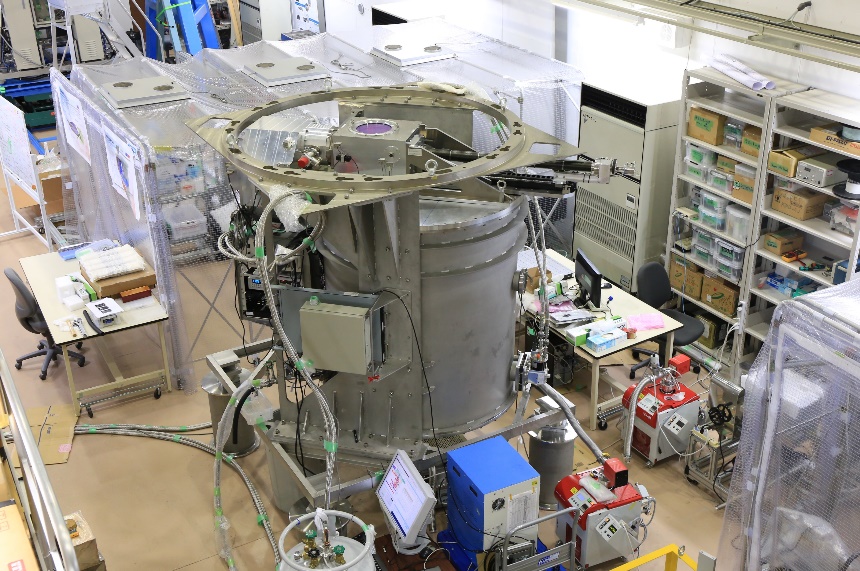 ■ 撮像視野
■ 分光視野
搭載フィルター
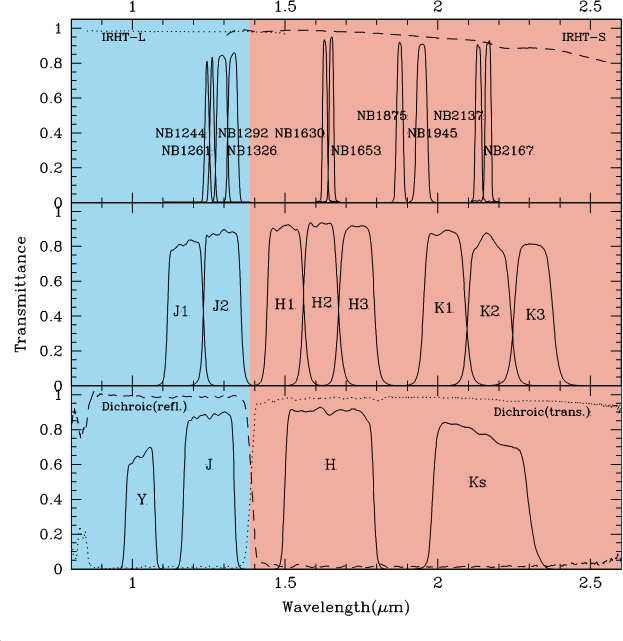 4
SWIMS ―出力データフォーマット―
各frame:  2K x 2K (BITPIX = -64) → 容量 = 32 MB
Frame数: 各armで 2 (将来的に４)
撮像
分光
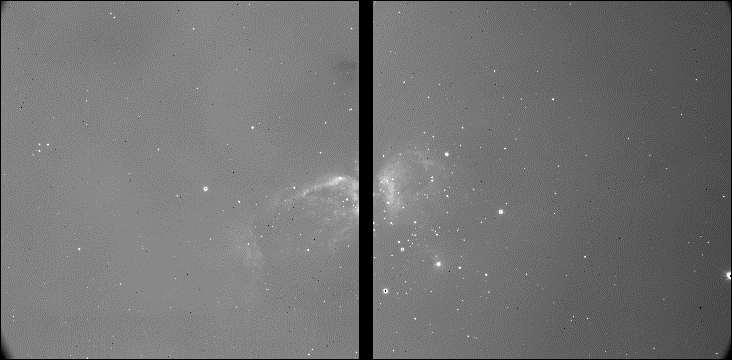 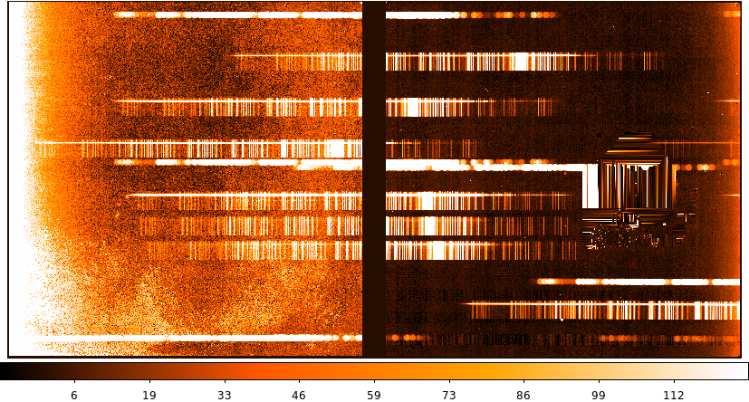 Blue arm
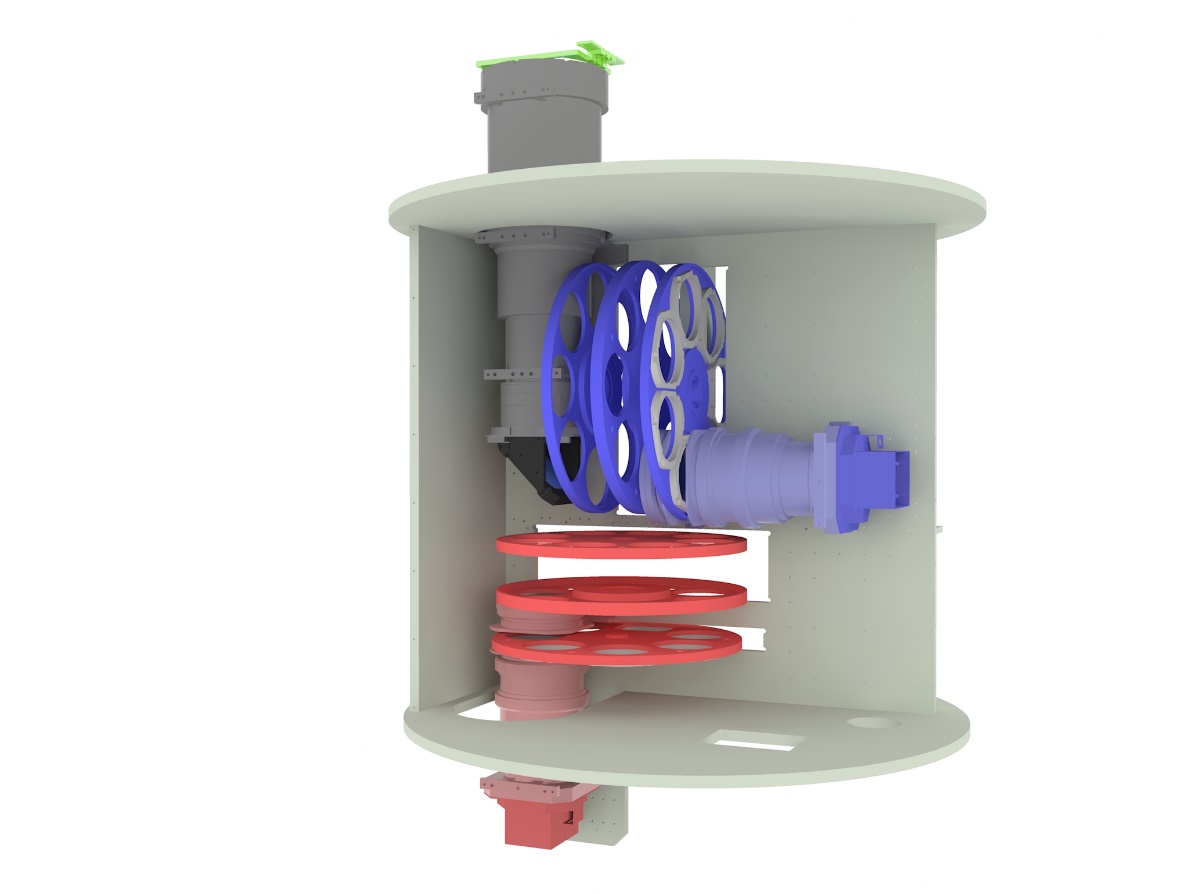 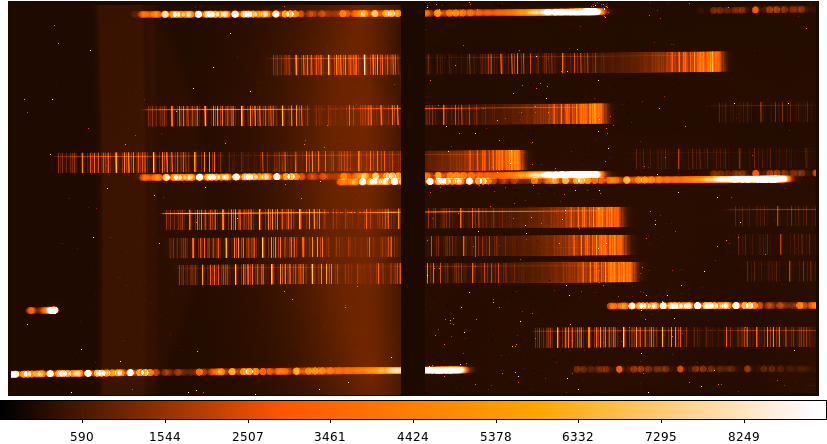 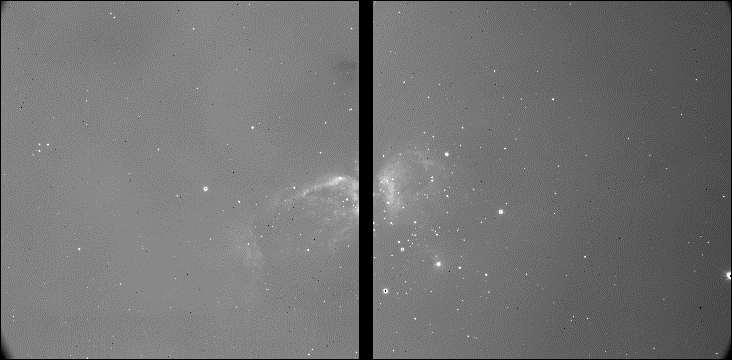 Red arm
5
中間赤外線観測装置 MIMIZUKU
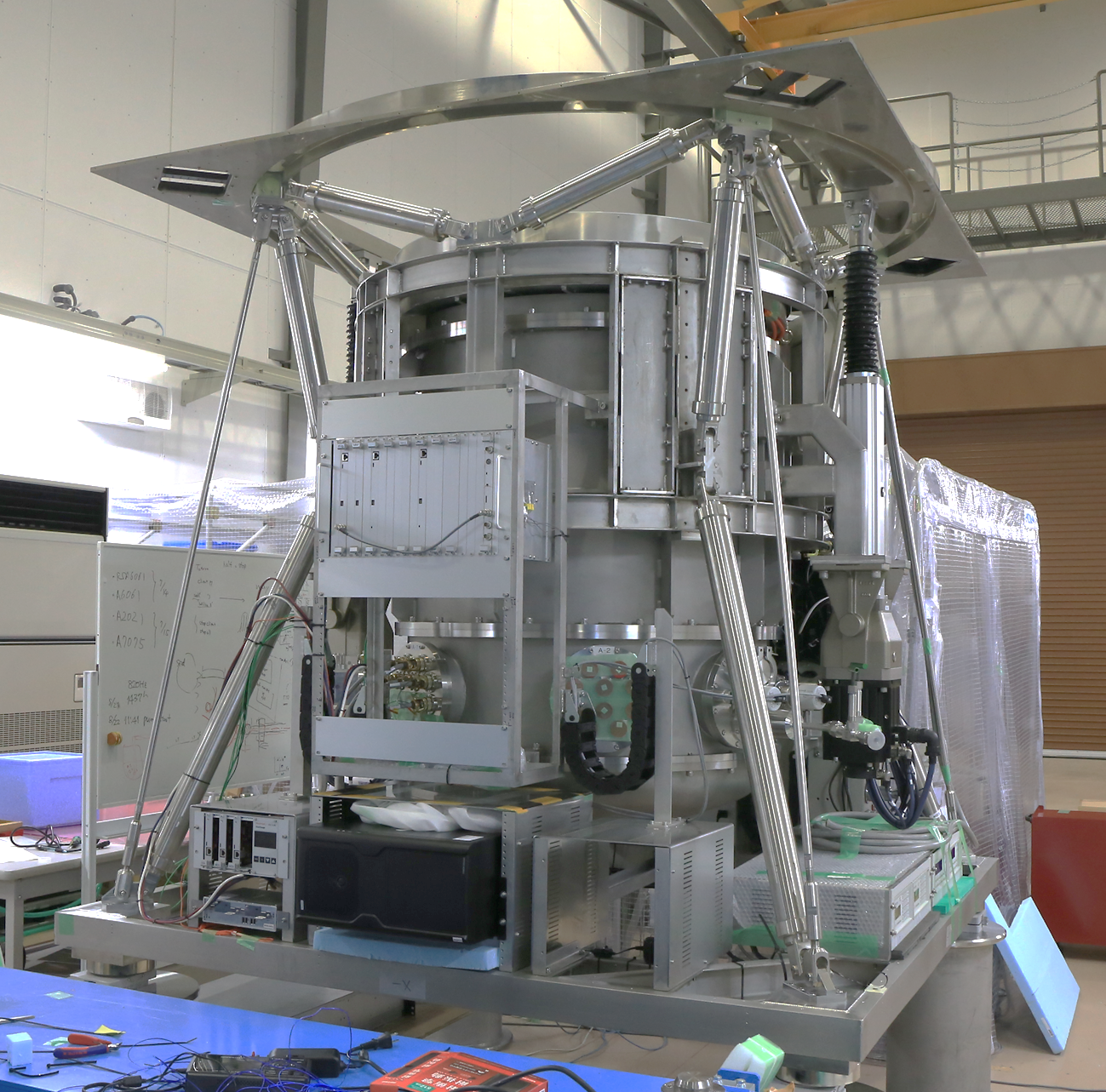 広い観測波長帯
NIR ch:
MIR-S ch:
MIR-L ch:
観測モード
撮像
分光
二視野同時観測
望遠鏡焦点に置いた三枚の可動鏡を用いて、２つの視野 (離角 < 25’) を同時観測
 観測天体と参照星の同時観測により、高精度なキャリブレーションや時間変動現象の探求が可能
期待されるサイエンス
原始惑星の形成（ジャイアントインパクト）
重力波イベントのフォローアップ
2.0–5.3 µm
6.8–26 µm
24–38 µm
フィールドスタッカー (FS)
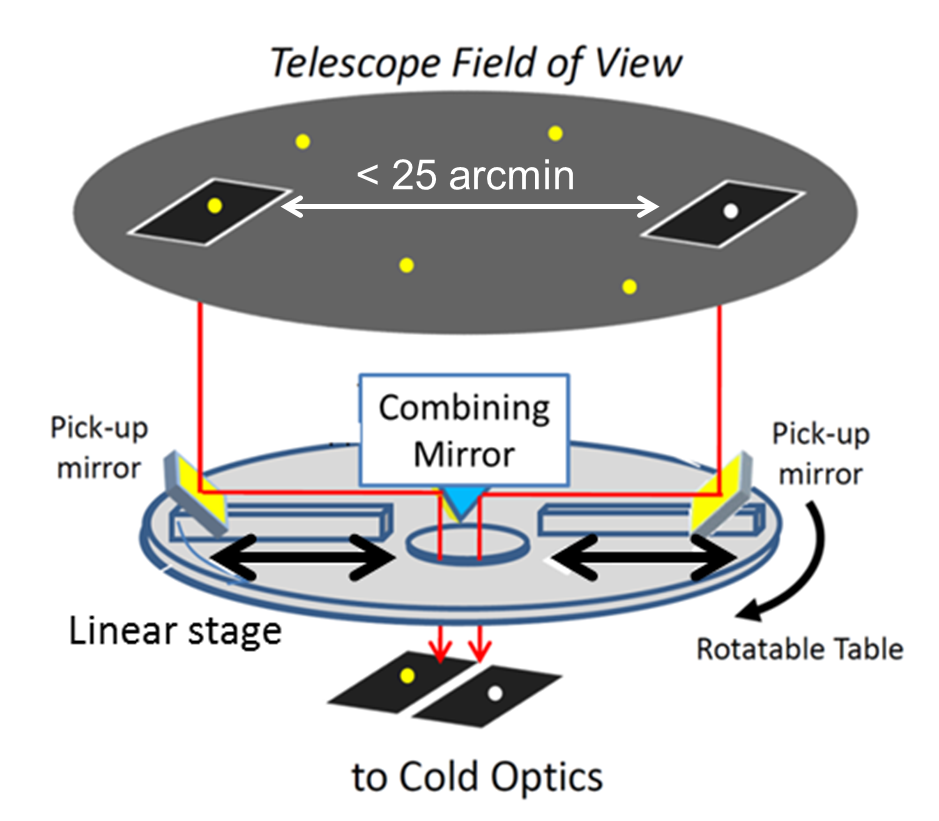 6
MIMIZUKU ―出力データフォーマット―
ファイルサイズ
NIR (2.0–5.3 µm):
MIR-S (6.8–26 µm): 
MIR-L (24–38 µm):
データレート
中間赤外はバックグラウンドが高いため、積分時間は最大 ~100 ms/frame 程度
一晩（８時間）観測した場合、生データのフレーム数は 30 万個、サイズは 600 GB 程度
1K x 1K    (BITPIX=16)
1K x 1K    (BITPIX=16)
128 x 128 (BITPIX=16)
→  容量 = 2 MB/frame
→  容量 = 2 MB/frame
→  容量 = 30 KB/frame
撮像
分光
FS 撮像
FS 分光
(FS 画像は２種類の WCS が張られる)
7
近赤外線エシェル分光器 NICE
エシェル分光
I, J, H, K の４バンド
0.9–2.5 µm を途切れることなくカバー
観測モード
分光 (λ/Δλ ~ 2600)
撮像
唯一の既存装置
三鷹 1.5 m 望遠鏡、北大ピリカ望遠鏡に搭載して観測した実績あり
TAO のファーストライト装置候補
期待されるサイエンス
金星大気の組成・構造
Mid-z QSO の組成と宇宙の化学進化
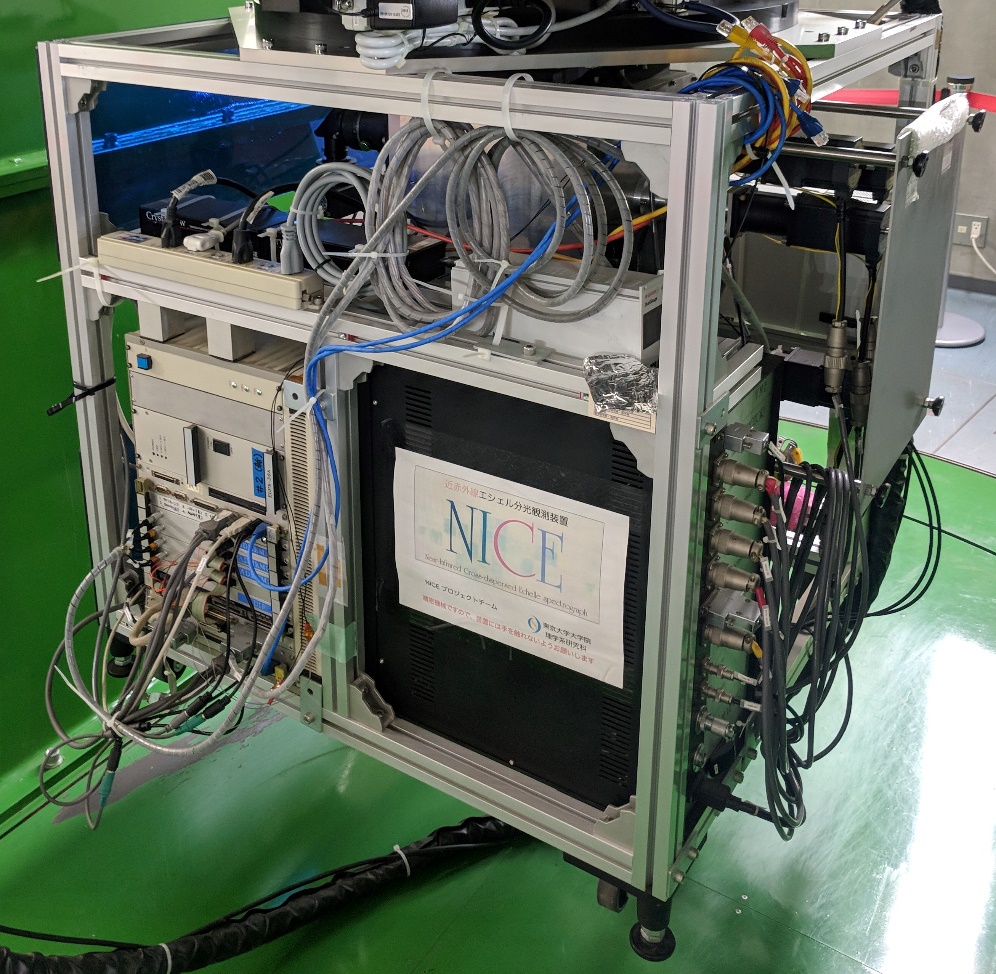 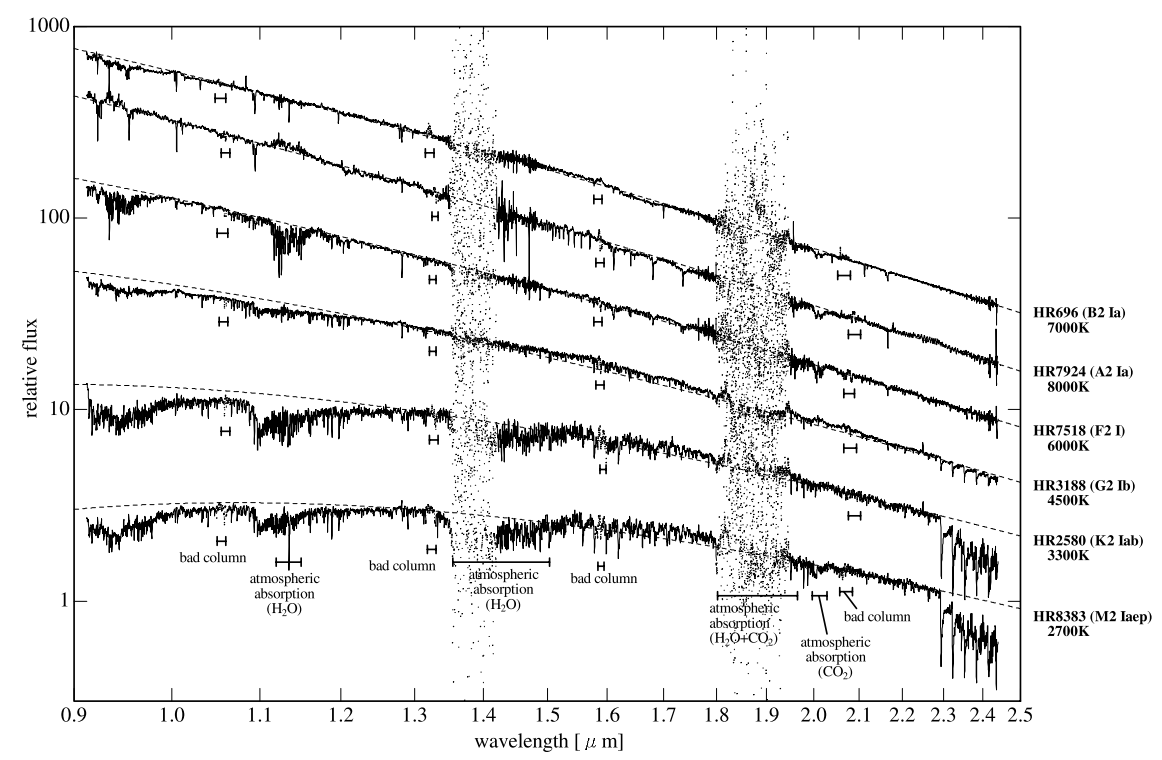 8
NICE ―出力データフォーマット―
各frame：256 x 256 (BITPIX=32) → 容量 = 300 KB
分光
撮像
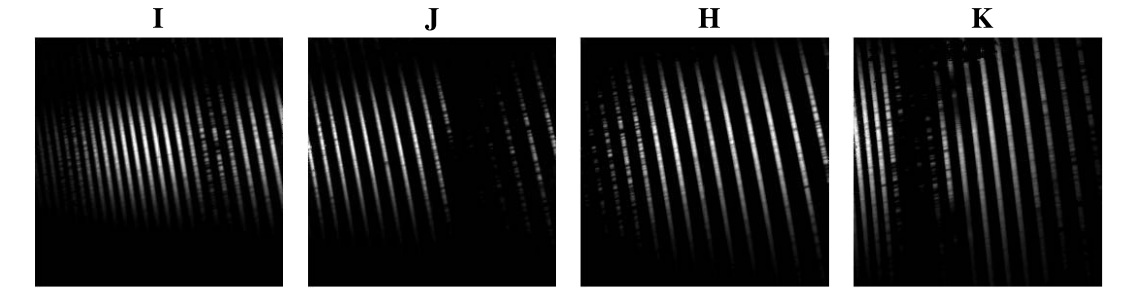 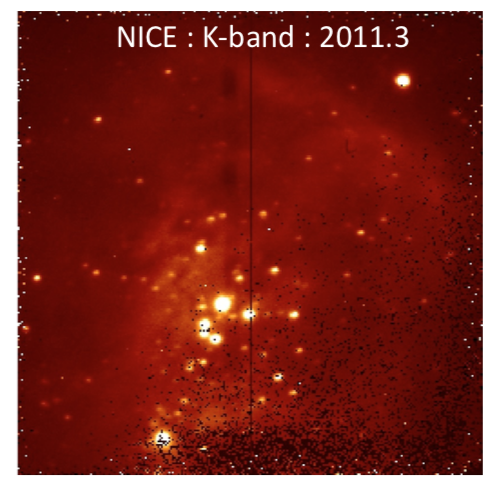 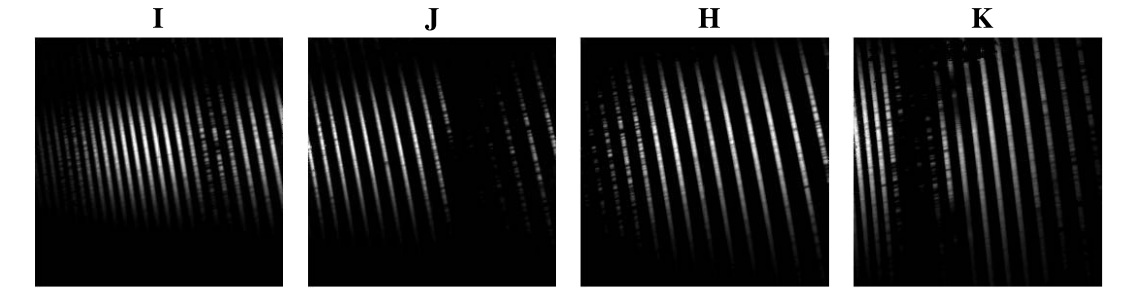 9
観測装置まとめ
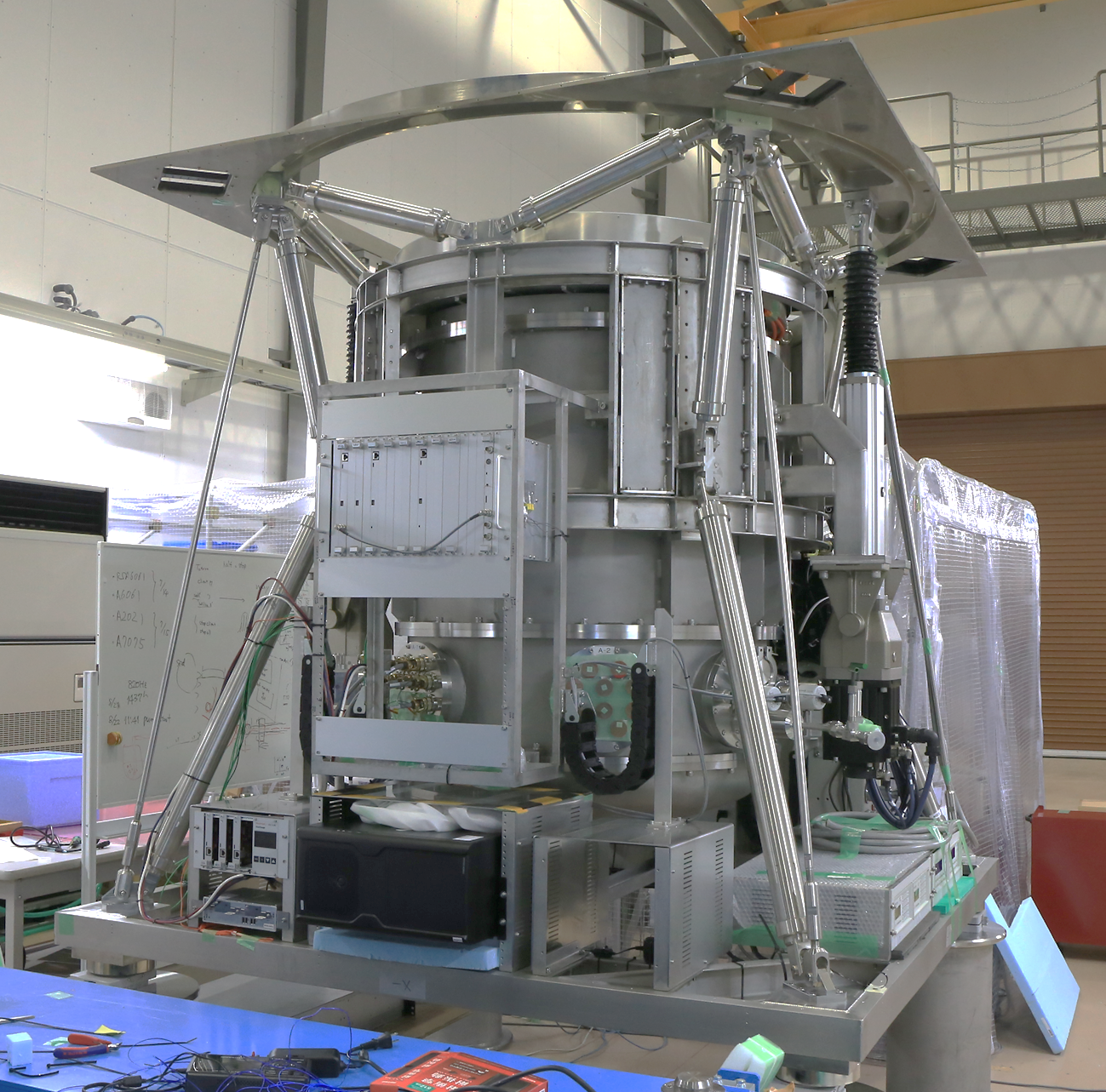 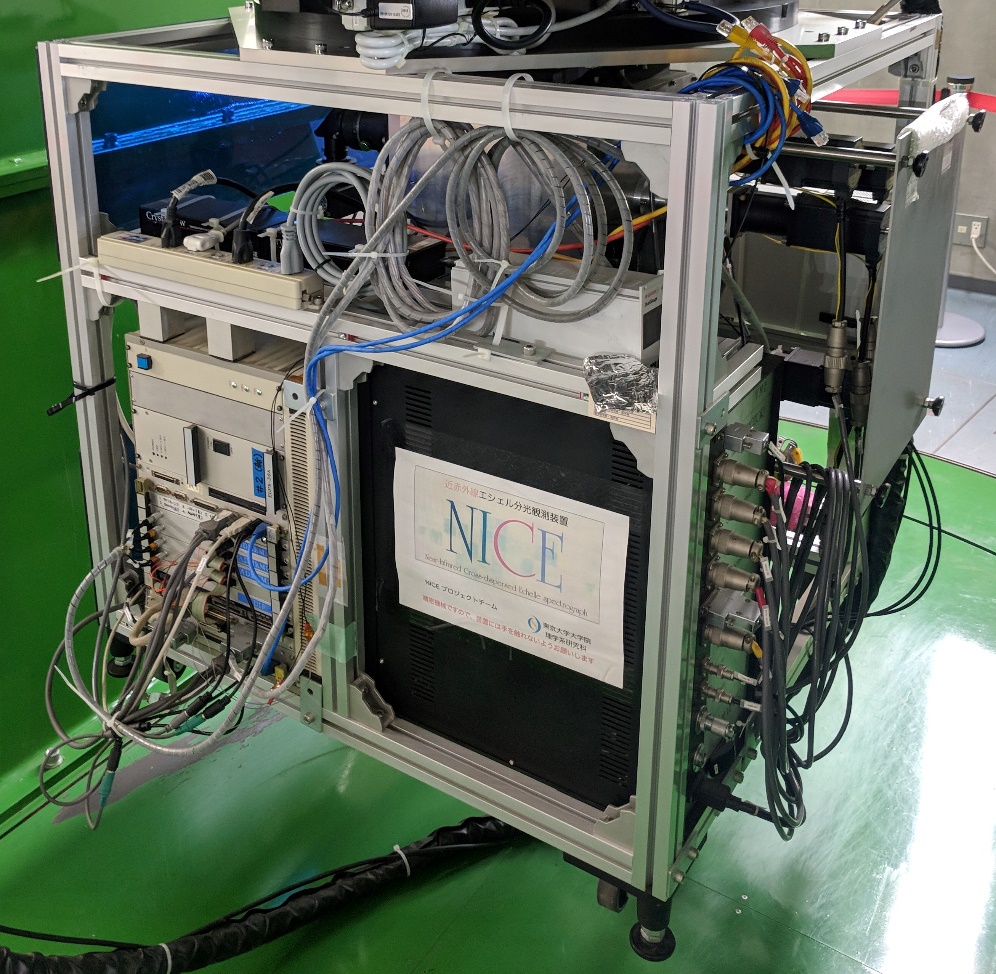 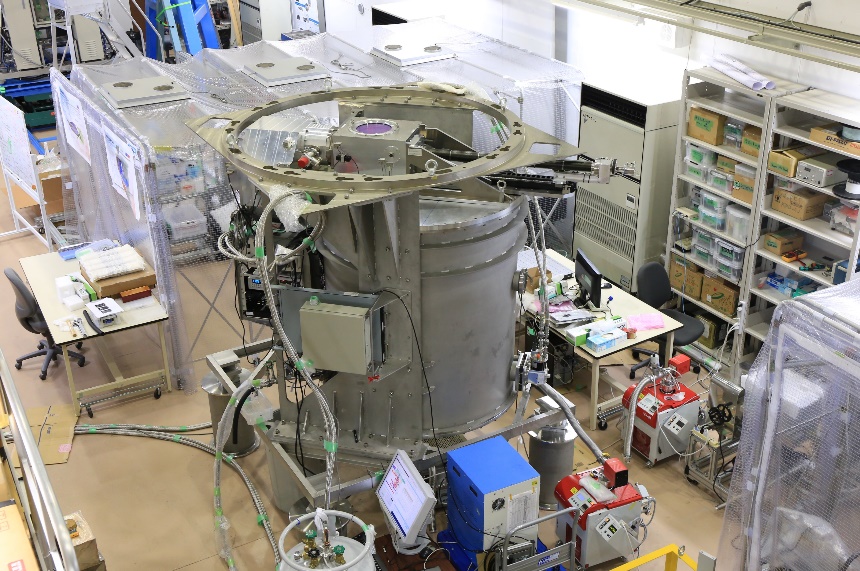 †: 1 night = 8 h, exp = 5 min を想定。 ‡: 1 night = 8 h, exp = 1 sec を想定。 ＊: 1 night = 8 h, exp = 0.1 sec を想定。  #: 1 night = 8 h, exp = 1 min を想定。いずれも較正データは含まない。
10
今後のスケジュール
輸送
輸送
輸送
すばる共同利用
11
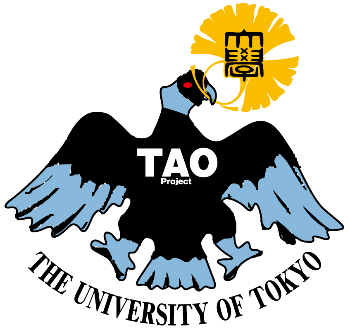 観測時間の配分
TAO プロジェクト時間 (> 42%)
プロジェクトとして科学観測を実施する時間
国内枠時間 (> 33%)
国内研究者に割り当てを行う観測時間枠。
東大スタッフと外部研究者からなる SAC を設け、観測時間の割り当て等を議論する。
チリ時間 (10%)
チリ研究者に割り当てる時間。
パートナー時間 (< 15%)
TAO プロジェクトに何らかの形で貢献したグループに割り当てる時間。
どういう貢献の形があるかについては検討中。
総観測時間からパートナー時間とチリ時間を引き、残りの時間を５：４で TAO プロジェクト時間と国内枠時間に分ける方針。
TAO プロジェクト時間
> 42%
4 : 5
各時間枠ごとのデータ公開のポリシーについては現在検討中
12
ワークショップの論点
13
ワークショップの論点
14